Асинхронный электродвигатель (Часть 2)
6. Анализ механической характеристики 3-фазного АД
М, Н.м
МК
b
Mдв=f()
c
a
Мн
d
sк
sн
0
, рад/с
к
н
о
1. Участок ( a ; b ):
sк= 0,12…0,15
2. Участок ( с ; d ):
М, Н.м
МК
b
Mдв=f()
c
a
Мн
d
sк
sн
0
, рад/с
к
н
о
3. Участок ( b ; c ):
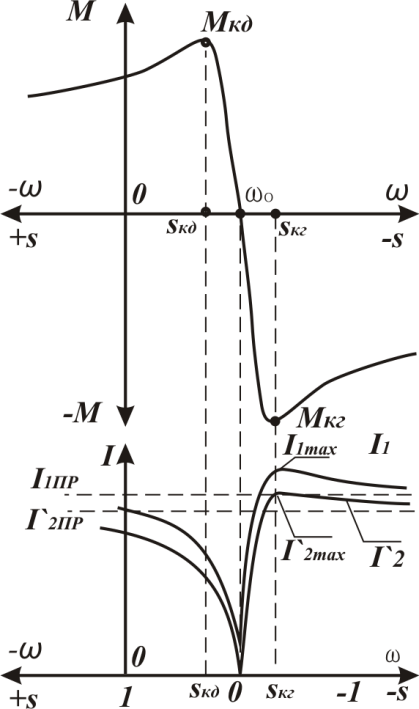 | s |→ +∞
7. Искусственные механические характеристики 3-фазного АД при изменении напряжения
1 точка:
2 точка:
М, Н.м
МК
Uн
U1
U2
sк
sн
0
, рад/с
к
н
о
8. Искусственные мех. хар-ки 3 фазного АД c фазным ротором при изменении активного сопрот. в обмотках ротора
1 точка:
2 точка: